Stats & Excel Crash Course
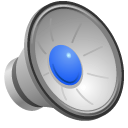 Jim & Sam
April 8, 2014
Objectives
To establish the importance of statistics and Excel to our students and their agencies
To review descriptive statistics
To review simple inferential statistics
Chi-square
t test
ANOVA
To conduct simple analyses in Excel on both a Mac and a PC
Why Stats and Excel?
Commitment to evidence-based practice
Specifically w respect to evaluating practice
Excel as readily available
Excel having augmented capacity
Specifically on a PC
Carries out descriptive and inferential analyses with ease
Let’s install Analysis ToolPak 
Installing Analysis ToolPak
Click on File tab
Then Options (second from bottom)
Then Add-Ins (again second from bottom)
On Manage drop-down menu, select Excel Add-ins… then click Go
Select Analysis ToolPak, and click OK
Data Analysis should appear as a button on the far right of the Data tab
Descriptive Statistics
Measures of central tendency
Measures of variability/shape
Mean
Median 
Mode
Variance
Standard deviation
Minimum
Maximum
Range
Interquartile range
Measures of shape
Skewness
Kurtosis
Descriptive Stats in Excel
PC
Mac
You are in luck!
Use Analysis ToolPak
=average(
=median(
=mode(
=var.s(
=stdev.s(
=min(
=max(
=skew(
=kurt(
Inferential Statistics
Nonparametric tests
More lenient re: assumptions about distributions
Ex: chi-square
Parametric tests
Make assumptions about distributions
Ex: t test, ANOVA
Chi-Square Principles
Tests for an association between two categorical variables
Assumptions
Categorical (i.e., nominal or ordinal) variables
Variables have at least two attributes
Each cell has at least 5 cases (for a 2 x 2 table)
Real-world example?
Chi-Square in Excel
Sorry. No easy way 
But PivotTables are cool 
Paste values, JUST values
Create expected frequency table (row marginal total * column marginal total / total)
For test statistic =chisq.test(actual, expected)
For p value =chisq.dist.rt(test statistic, degrees of freedom). (Remember: df = (r-1)(c-1) )
Checking for Parametric Assumptions
Outliers
Normal distribution
Homogeneity of variances
Assumptions: Outliers
Boxplots = 
Just look at IQR1
=quartile.inc(array, 1) for first quartile
=quartile.inc(array, 3) for third quartile
Subtract first calculation from the second for IQR
IQR * 1.5 for minor outlier
First quartile – (IQR * 1.5) for lower cut
Third quartile + (IQR * 1.5) for upper cut
IQR * 3 for major outlier
1We’ll just look at outliers in the aggregate for now.
Assumptions: Normality
PC
Mac
Mean and median
Skew and kurt values
Histogram with > 30 sample size
Create bins
Highlight data
Highlight bins
Select chart output
Mean and median
Skew and kurt values
Histogram with > 30 sample size
Create bins
To right, select all cells
Enter =frequency(data, bins)
Command + enter
Select frequencies to create clustered column graph 
Can reduce gaps between columns
Assumptions: Homogeneity of Variances
PC
Mac
Commands to right or Analysis ToolPak
F-Test Two-Sample for Variances
F-test is sensitive to non-normality
Look to p-value
Or looking to see if F test statistic < F critical value
Aiming to ACCEPT the null
If lack confidence, choose unequal variances option
Use =var.s(
Compare variances of each group
Are variances within a factor of 2?
Or plot mean vs. data
If lack confidence, choose unequal variances option
t Test Principles
Tests for differences between two means
Assumptions
IV w two categories
DV that is continuous
No significant outliers
DV should be normally distributed for each category of the IV
Homogeneity of variances (if independent t test)
Independence of observations (if independent t test) or matched data (if dependent t test) 
Real-world example?
t Test in Excel
PC
Mac
Commands to right or Analysis ToolPak
Three options
t-Test: Paired Two Sample for Means (dependent)
t-Test: Two-Sample Assuming Equal Variances (independent)
t-Test: Two-Sample Assuming Unequal Variances
Hypothesized mean difference = 0
Gives one- and two-tailed p-values and critical values
Reorganize data
=t.test(
Group 1,
Group 2,
1 or 2 (number of tails)
1, 2, or 3 (1 for dependent, 2 for independent with equal variances, 3 for independent with unequal variances 
Provides p-value
For test statistic, use =t.inv( or =t.inv.2t(
ANOVA Principles
Tests for differences among three or more means
Assumptions
IV w 3 or more categories
DV that is continuous
No significant outliers
DV should be distributed normally for each category of IV
Homogeneity of variances
Independence of observations (if no replication)
Real-world example?
ANOVA in Excel
PC
Excel
Analysis ToolPak
Three ANOVA options
ANOVA: Single Factor
ANOVA: Two-Factor with Replication 
ANOVA: Two-Factor without Replication 
Look at p-value
Or F test statistic and F critical value
By hand
Which can be fun 1
1See Sheet 4 for said fun.
Free Resources (Yes, FREE!)
Statistics
Laerd website (use Google to search for Laerd “insert name of test”)
Khan Academyhttps://www.khanacademy.org/math/probability 
Jbstatistics http://www.youtube.com/user/jbstatistics 
Excel
Sam’s Excel videos on YouTubehttps://www.youtube.com/user/vostats